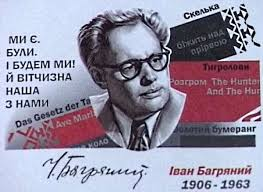 Іван Багряний (І. Лозов’ягін). Основні віхи життя й творчості митця, його громадянська позиція
Народився 2 жовтня 1906 року в місті
Охтирка на Полтавщині (нині Сумська область)
у сім’ї муляра Павла Петровича Лозов'яги. Мати — Євдокія Іванівна Кривуша — походила із заможного селянського роду із села Куземин. У сім'ї, крім Івана, виховувалися також син Федір і дві дочки — Неоніла та Єлизавета.
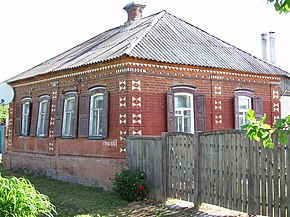 Будинок, в якому народився і жив Іван Багряний. Охтирка
У шестирічному віці почав навчатися в церковнопарафіяльній школі, потім закінчив в Охтирці вищу початкову школу. 1920 року вступив до технічної школи слюсарного ремесла, потім — до Краснопільської школи художньо-керамічного профілю.
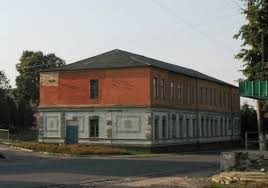 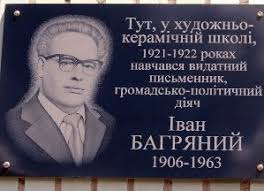 У 1920 році став свідком жорстокої розправи чекістів над його дядьком (якого пізніше назавжди відправили на Соловки) і 92-річним дідом на пасіці.
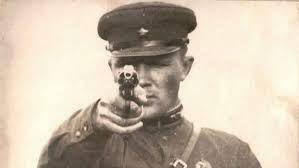 1922 року почався період робочої діяльності й активного громадсько-політичного життя: був  замполітом цукроварні, пізніше окружним політінспектором в Охтирській міліції,  учителем малювання в колонії для безпритульних і сиріт. 1925 року вийшов із комсомолу. Щоб «збагатитись враженнями» (вислів Івана Багряного), побував на Донбасі, у Криму, на Кубані.
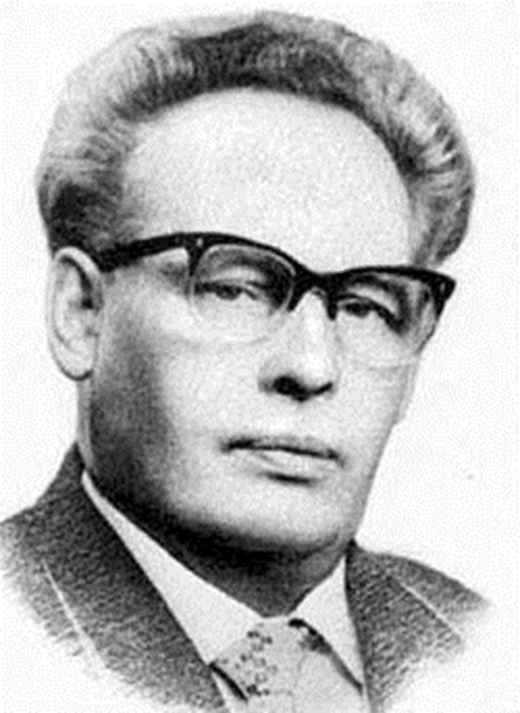 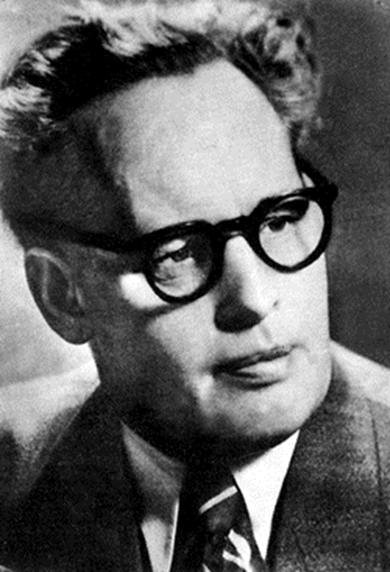 1925 року Іван працював у Кам'янці-Подільському ілюстратором у газеті «Червоний кордон», надрукував там свої перші вірші.
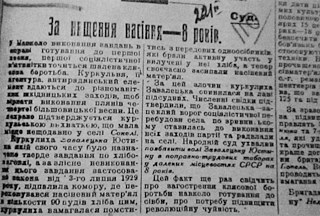 Того ж 1925 року під псевдонімом 
І. Полярний власними силами видав в Охтирці невеличку збірку «Чорні силуети: п'ять оповідань».
1926 року вступив до Київського художнього інституту (КХІ), який через матеріальну скруту та упереджене ставлення керівництва не закінчив.
Навчаючись в КХІ, вийшов зі спілки «Плуг», вступив до опозиційного літературного об'єднання МАРС («Майстерня революційного слова»), де зблизився з самовимогливими митцями слова: Валер'яном Підмогильним, Євгеном Плужником, Борисом Антоненком-Давидовичем, Григорієм Косинкою, Тодосем Осьмачкою та іншими, яких пізніше було піддано нищівній критиці з боку офіційної радянської критики.
У 1920-х роках видав низку поетичних творів: збірку віршів «До меж заказаних», поеми «Монголія», «Вандея», «Газават», п'єсу «Бузок» про графоманів.
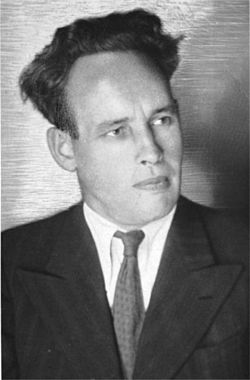 Віршована поема «Ave Maria» (1929) була заборонена цензурою, а історичний роман у віршах «Скелька» (1930) спричинив звинувачення «в проведенні контрреволюційної агітації».
16 квітня 1932 його заарештували. Пробув 11 місяців у камері одиночного ув'язнення у внутрішній тюрмі ГПУ. А 25 жовтня 1932 року його звільнили з-під варти й на три роки відправили до спецпоселень Далекого Сходу. Про період перебування Івана Багряного на Далекому Сході в 1932—1937 роках досі мало відомостей: Охотське море, тайга, життя серед українців Зеленого Клину, утеча в Україну та арешт у дорозі, новий термін (3 роки) — тепер уже в таборі БАМТАБу.
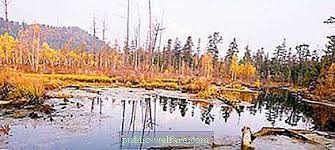 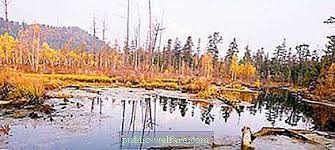 Після повернення, 16 червня 1938-го заарештований удруге – цього разу за «участь у націоналістичній контрреволюційній організації». Обвинувальний вирок не підписав, і після двох років в’язниці (83 дні провів у камері смертників) 1 квітня 1940 року було прийнято постанову, у якій відзначалося, що всі свідчення про контрреволюційну діяльність належать до 1928 — 1932 років, за що він уже був засуджений, а «…інших даних про антирадянську діяльність Багряного-Лозов'ягіна слідством не добуто». Хворий, знесилений, Іван Багряний повернувся в Охтирку.
Пережите описав в автобіографічному романі «Сад Гетсиманський» (1950) – творі, що на два десятиліття випередив знаменитий «Архіпелаг ГУЛАГ» Олександра Солженіцина.
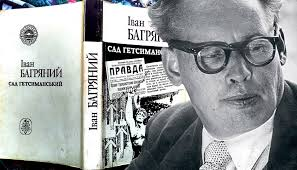 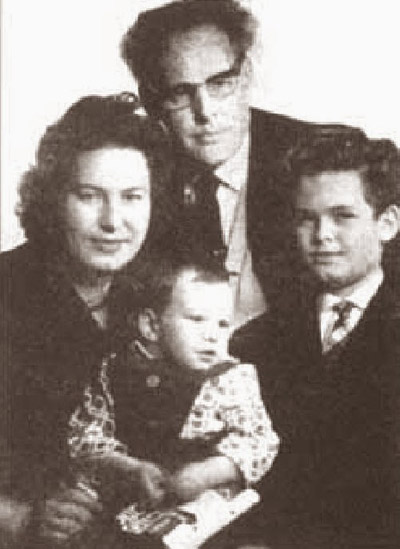 Заробляв на життя  журналістикою, сім'ї доводилося важко, оскільки великих гонорарів письменник не отримував.
Іван Багряний з родиною: дружиною Галиною та дітьми Роксоланою і Нестором (1950-ті рр.)
Під час німецько-радянської війни переїхав у Галичину, приєднавсядо українського підпілля. Працював у рефер ентурі пропаганди, брав участь у створенні Української Головної Визвольної Ради, розробляв програмові документи. Написав романи «Тигролови» («Звіролови»), «Люба», поему «Гуляй-Поле».
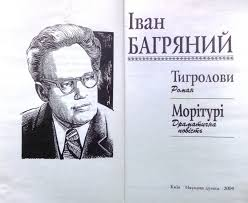 В 1945-му емігрував до Німеччини. Його памфлет «Чому я не хочу вертатися до СРСР?» (1946) набув великого розголосу й став одним із тих документів, що змінили на Заході ставлення до проблеми «переміщених осіб». Редагував газету «Українські вісті», заснував Українську революційно-демократичну партію (1948), був головою виконавчого органу Української Національної Ради й заступником президента УНР. Виступав за консолідацію українського патріотичного руху.
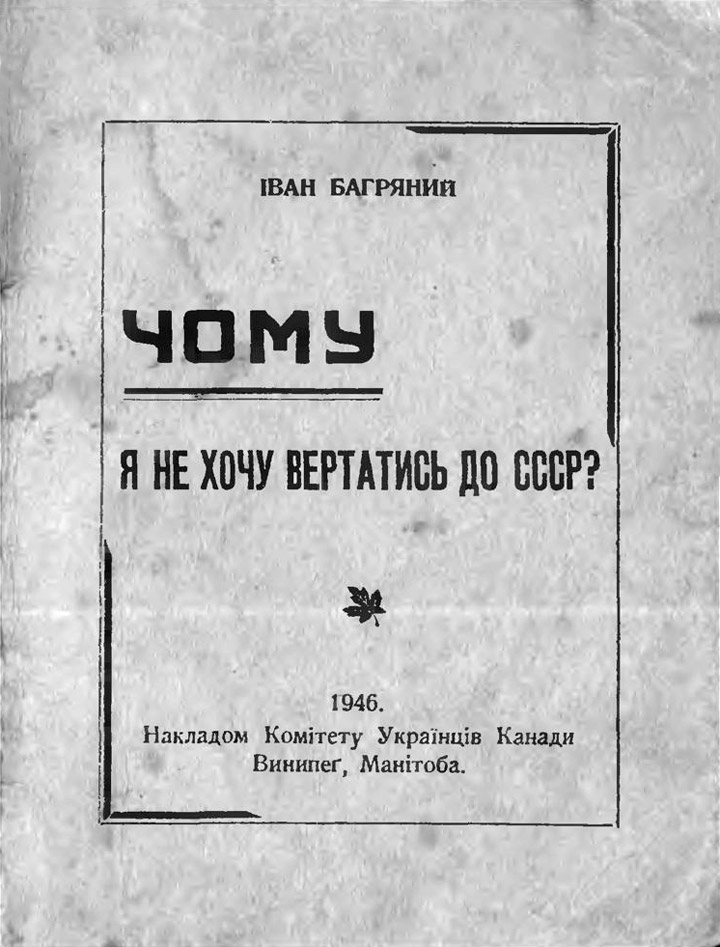 Помер 25 серпня 1963-го в Новому Ульмі (Німеччина). Незадовго перед тим висувався на Нобелівську премію з літератури.
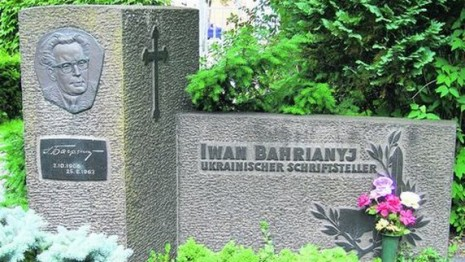 1992 року постановою Кабінету Міністрів України
 Іванові Багряному посмертно присудили Державну премію України імені Тараса Шевченка за романи «Сад Гетсиманський» і «Тигролови».
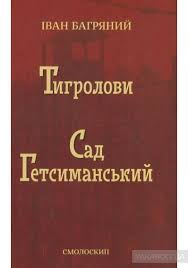 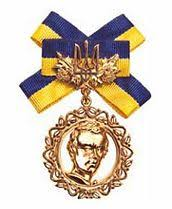 Психологічний портрет Івана Багряного на основі фактів
в Охтирській церковно-приходській школі, де навчання велося російською мовою, демонстративно почав писати по-українськи;
у 12-річному віці був редактором шкільного журналу «Надія»;
мав талант живописця;
був тактовним і ввічливим, до людей звертався тільки на «Ви»;
памфлет «Чому я не хочу вертатися до СРСР?» як офіційний документ розглядався в ООН;
Психологічний портрет Івана Багряного на основі фактів
продовжував писати, будучи прикований до ліжка;
молодшому синові Нестору залишив заповіт: коли виросте, знайти в далекій Україні брата Бориса й сестру Наталку та допомогти їм, якщо вони будуть у біді;
у людях цінував волелюбність, уміння зберегти власну гідність; ніколи ні перед ким не плазував;
на першому допиті про Багряного сказали : «Цей не розколеться».
Пояснюючи вибір письменником псевдоніма, експерти допускають, що причиною стало захоплення творчістю Миколи Хвильового. Одним з улюблених епітетів письменника був саме багряний колір, який в розумінні Хвильового був символом революційно-романтичного пориву.
Я повернуся до своєї Вітчизни з міліонами своїх братів і сестер, що перебувають тут в Європі і там по Сибірських концентратах, тоді, коли тоталітарна більшовицька система буде знесена так, як гітлерівська. Коли НКВД піде вслід за Гестапо, коли червоний російський фашизм щезне так, як щез фашизм німецький. Коли нам – Українському Народові – буде повернено право на свободу і незалежність в ім’я християнства і справедливості.

Іван Багряний.
«Чому я не хочу вертатися до СРСР?»
Етапи творчого шляху
1926—1932 — початок літературного шляху до першого арешту;
1932—1940 — період ув'язнень і концтаборів;
1941—1945 — період Другої світової війни й окупації України;
1945—1963 — повоєнна доба й еміграція.
викриття системи більшовицького терору;
показ жорстоких і підступних методів роботи каральних органів;
розвінчання більшовицької системи господарювання й знущання з людей;
розповідь про страждання українського народу в більшовицькому «раю»;
ТЕМАТИКА ТВОРЧОСТІ
безкомпромісне й аргументоване викриття російського великодержавного шовінізму;
змалювання долі української людини у вирі Другої світової війни;
віра в перемогу добра над злом.